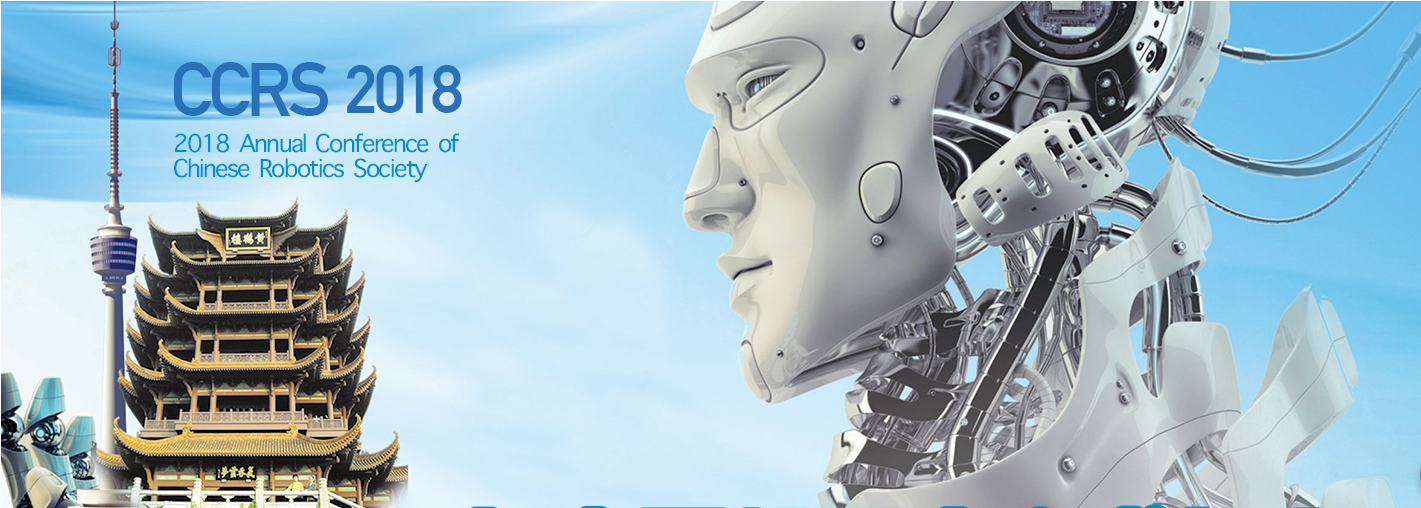 一级标题：海报题目（18号字体）
二级标题：题目（14号字体）
正文内容（12号字体）
海报制作要求：本次录用的海报，将被收录到会议文集（非正式出版），出于后期文集排版工作的考虑，建议按照如下格式要求准备（建议非强制性）：
1）中文字体采用微软雅黑、英文字体采用Times New Roman；
2）一级标题字号18号字体，二级标题14号字体，正文内容12号字体；
3）后期的海报打印由会务组统一安排。

问题：海报实际尺寸多大？海报PPT模板尺寸为什么是19.05cm（宽）×25.4cm（高）？
回答：考虑到本次海报将同时收录到会议文集，所以海报模板以会议文集的尺寸为准。会议现场张贴的海报实际尺寸是90cm（宽）×120cm（高），会务组将对海报投稿统一印刷。因此，请根据本模板要求的文字大小排版，并提供高清图片（图片不要压缩，尽量清晰）。

问题：海报PPT模板顶部的图片是否可以删除？
回答：本模板顶部的CCRS 2018图片请不要删除。
排版区域边界